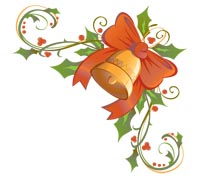 День Знаний
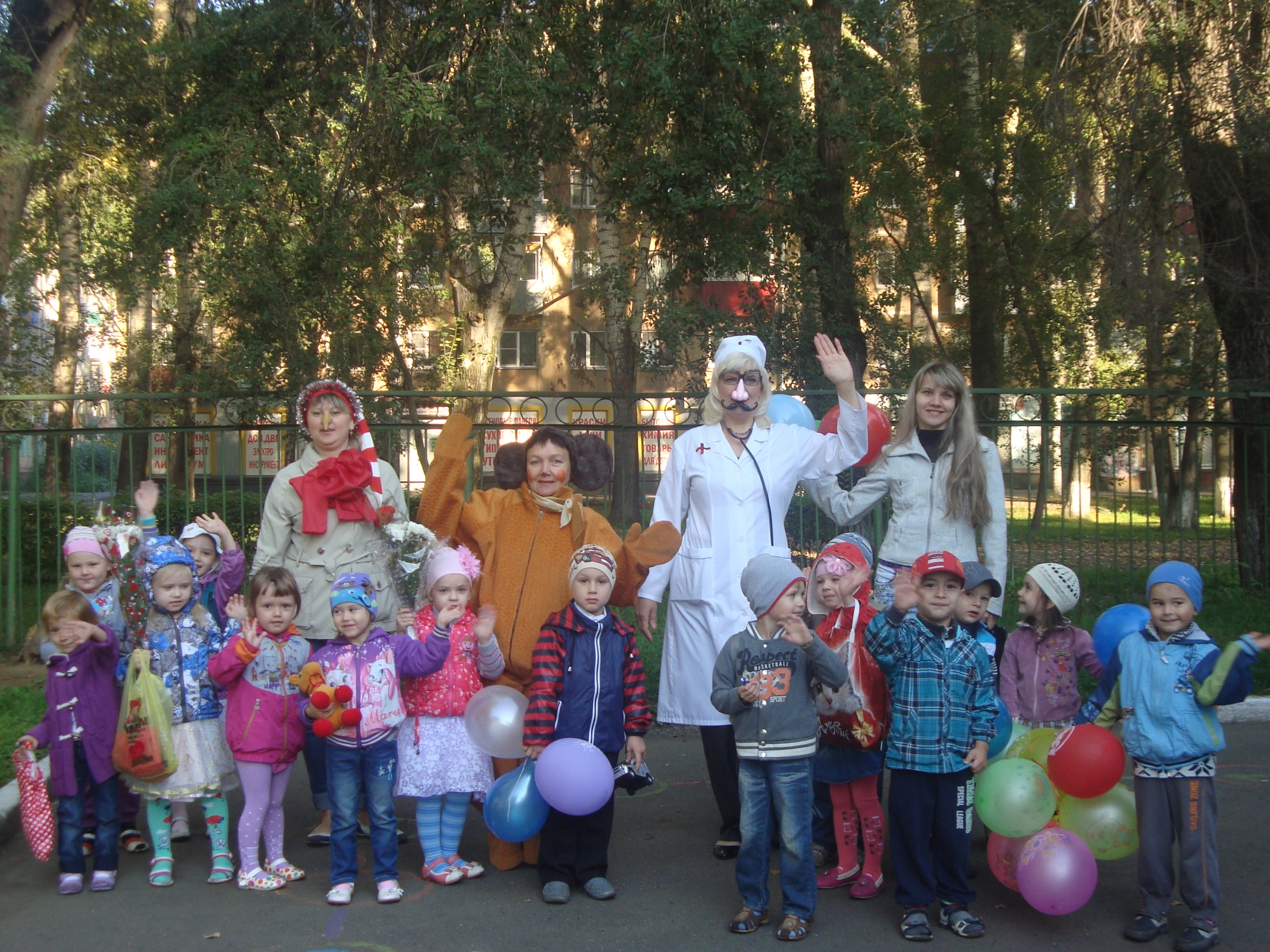 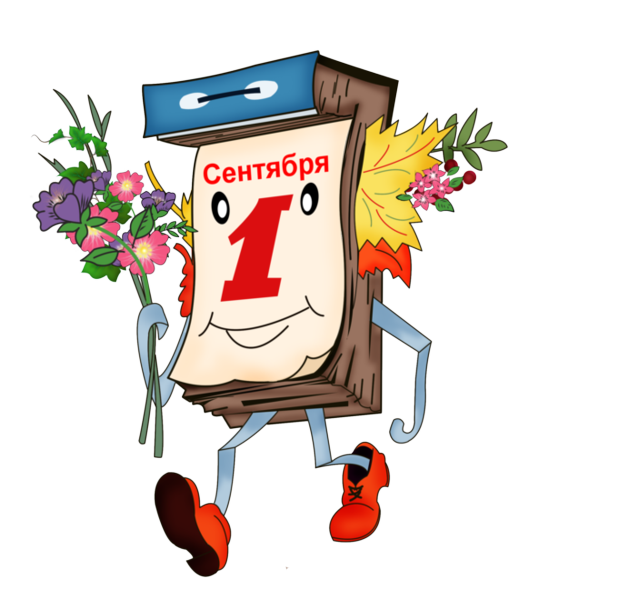 Новокузнецк, 1 сентября 2014г.
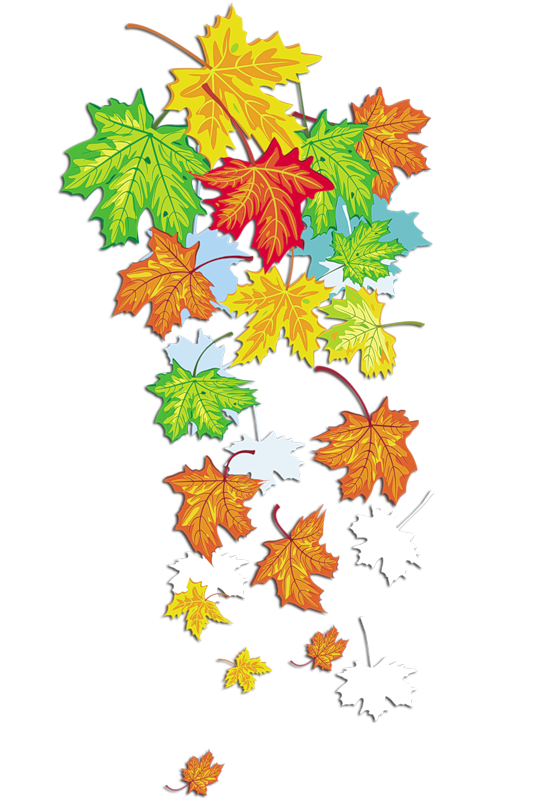 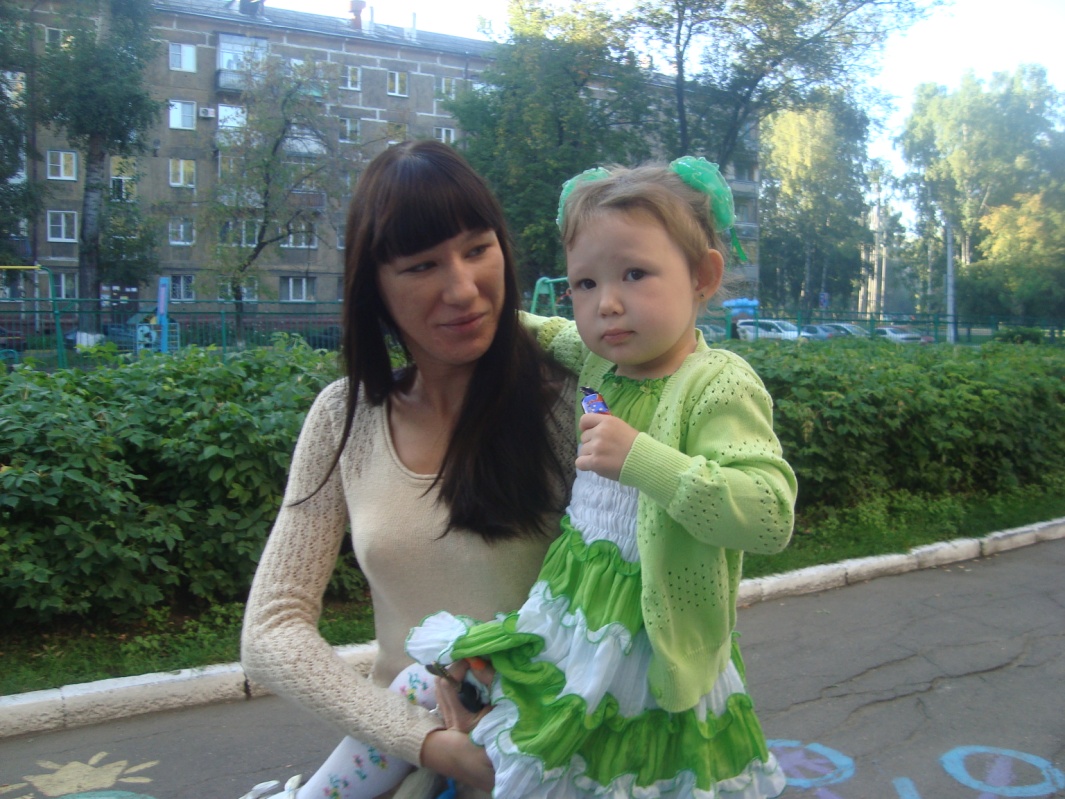 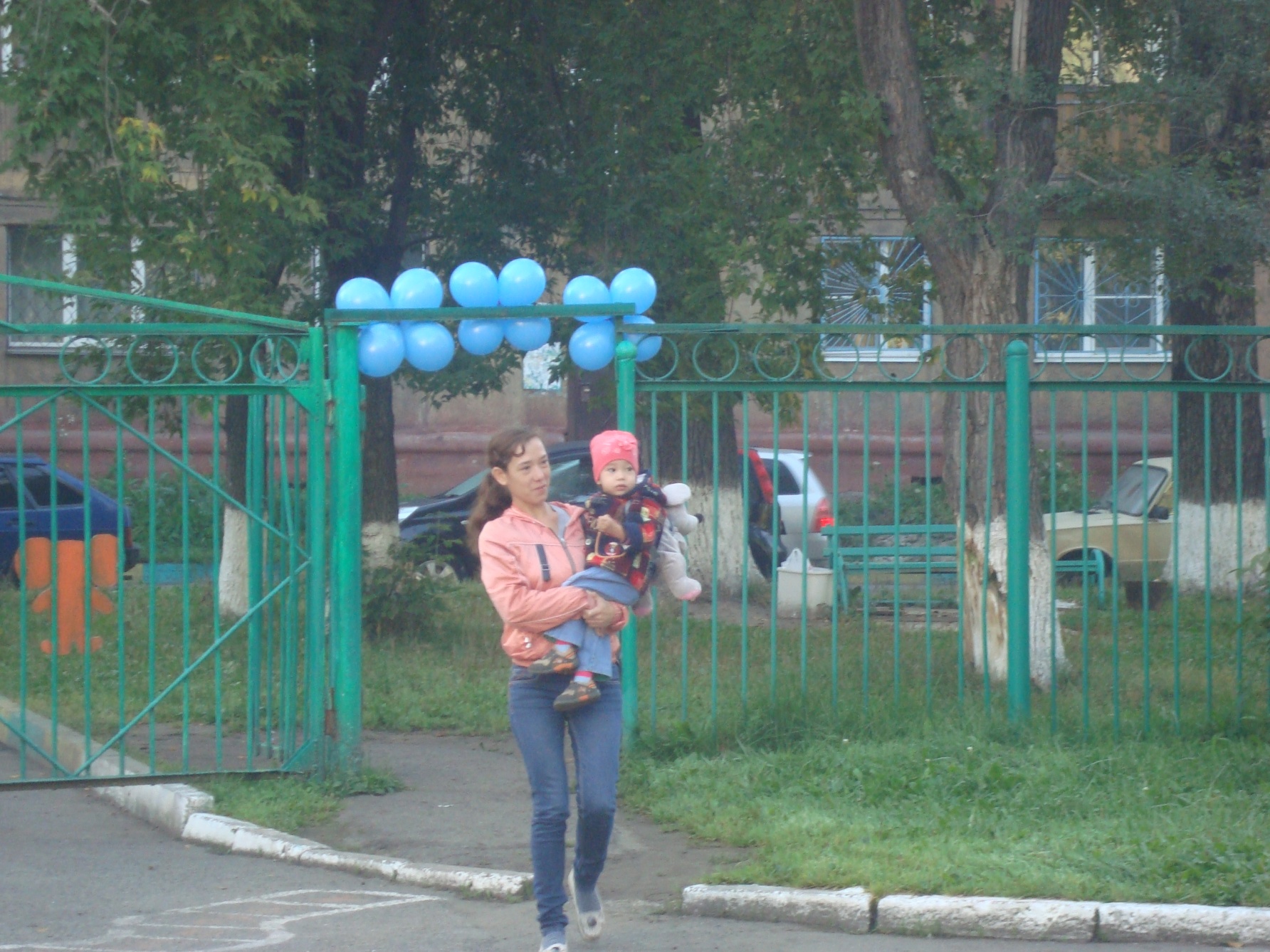 Утром первого сентября ребятишки вместе с родителями спешили в детский сад…
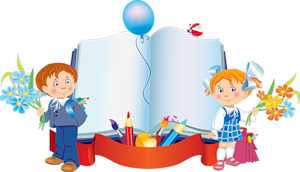 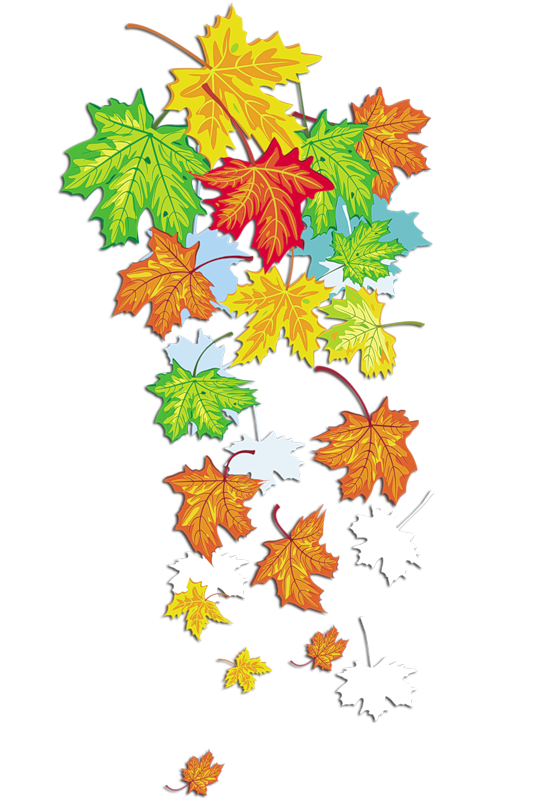 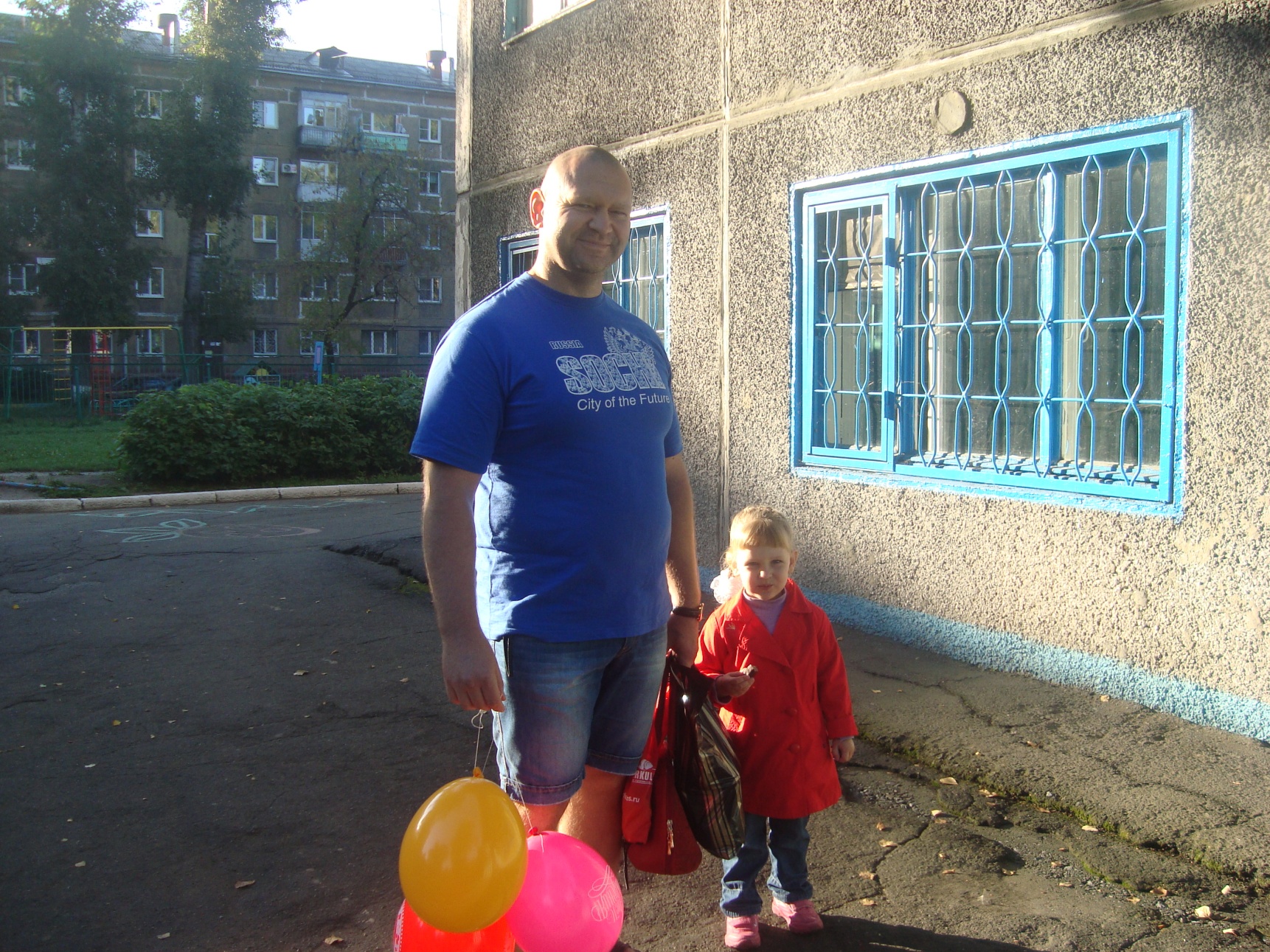 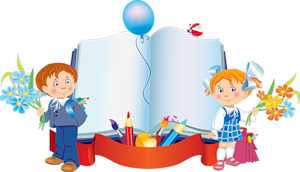 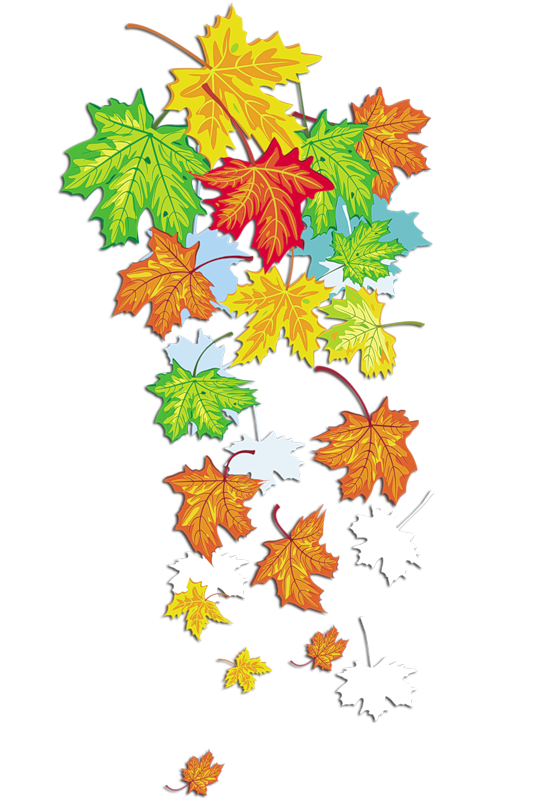 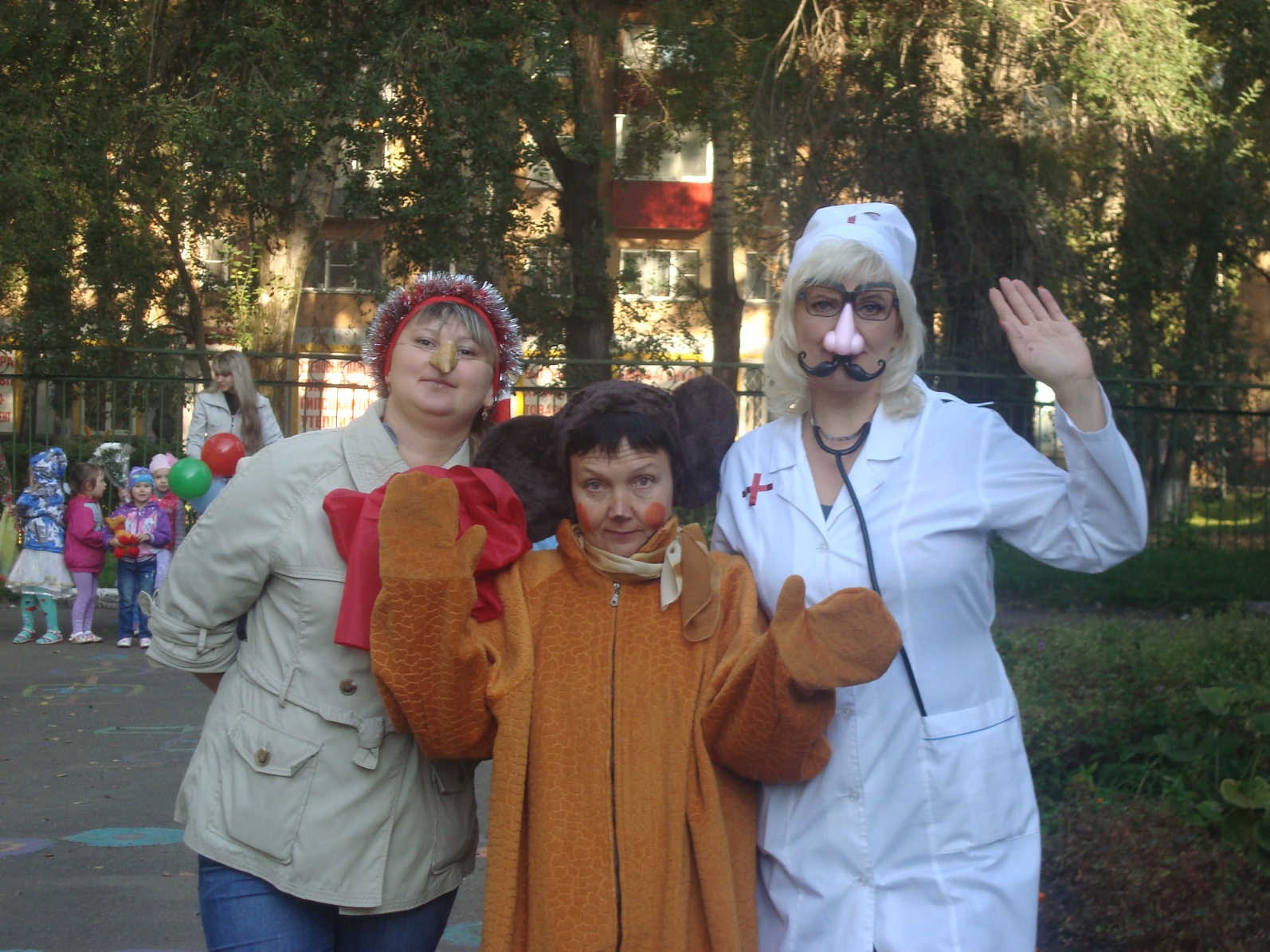 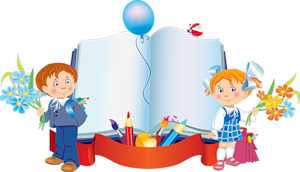 А в детском саду их встречали сказочные герои…
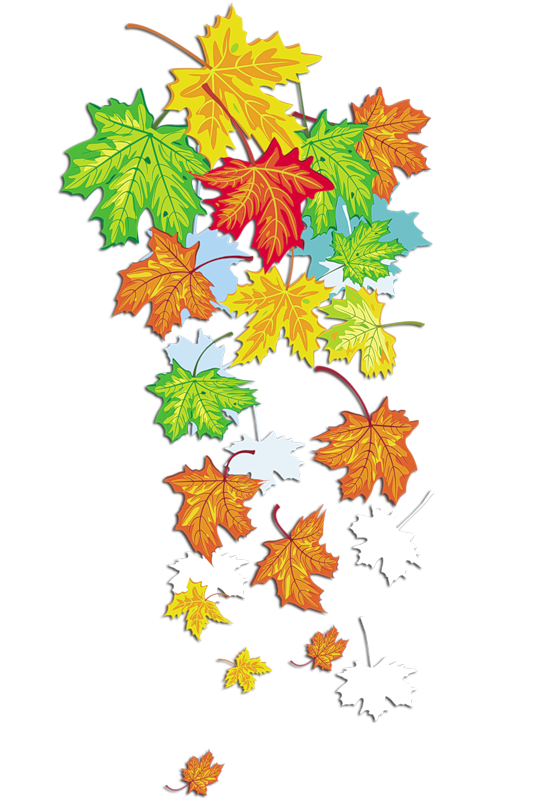 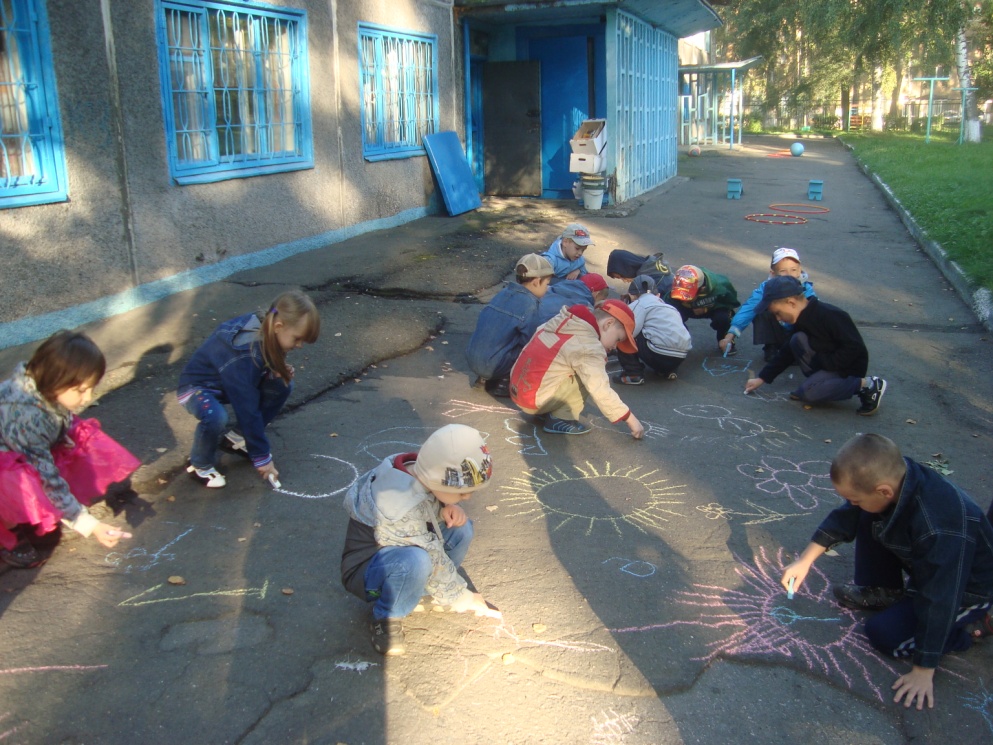 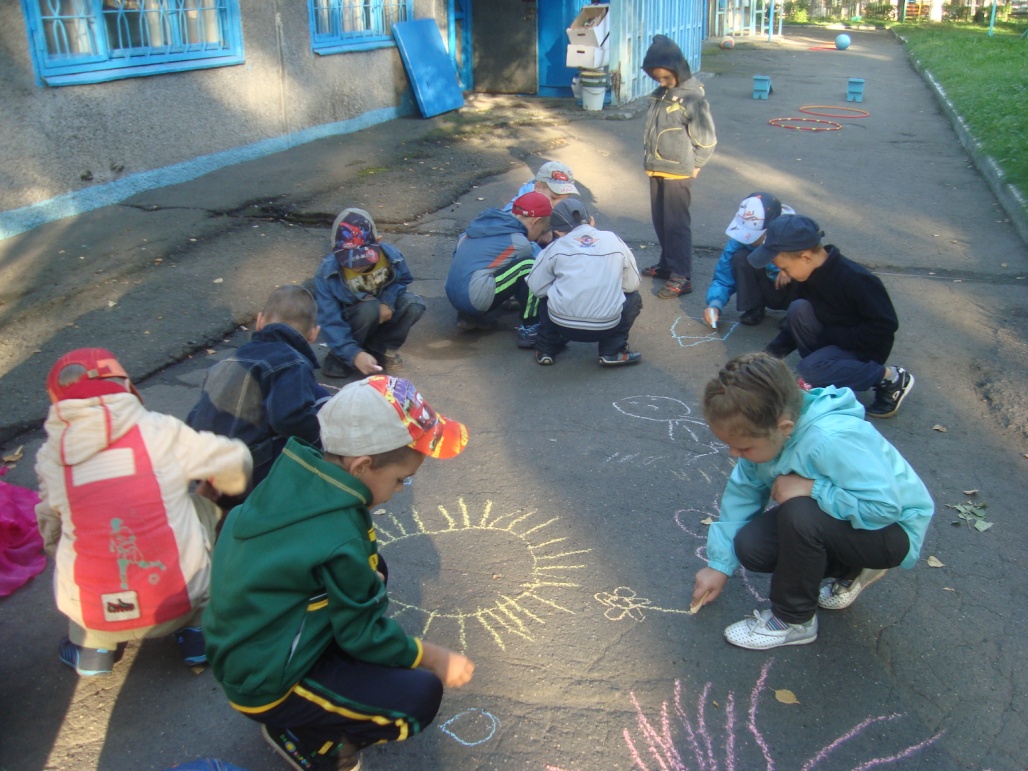 Праздничное утро началось с конкурсов…
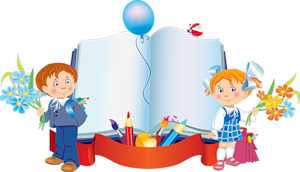 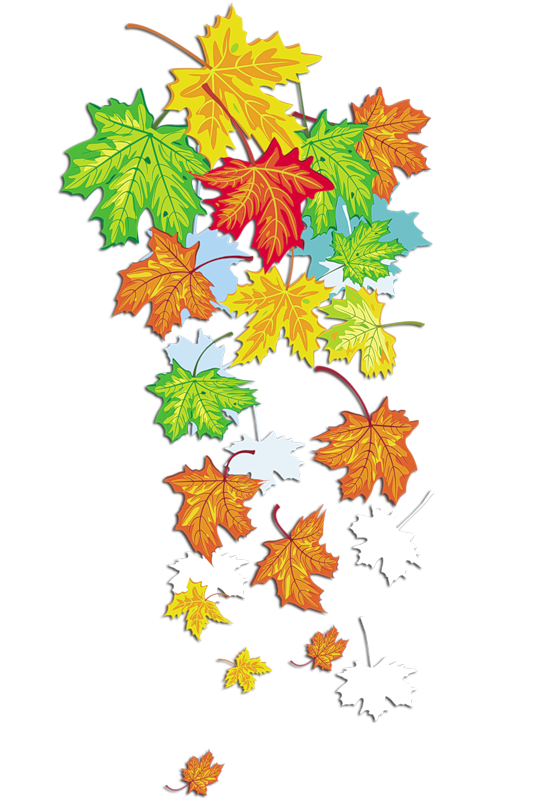 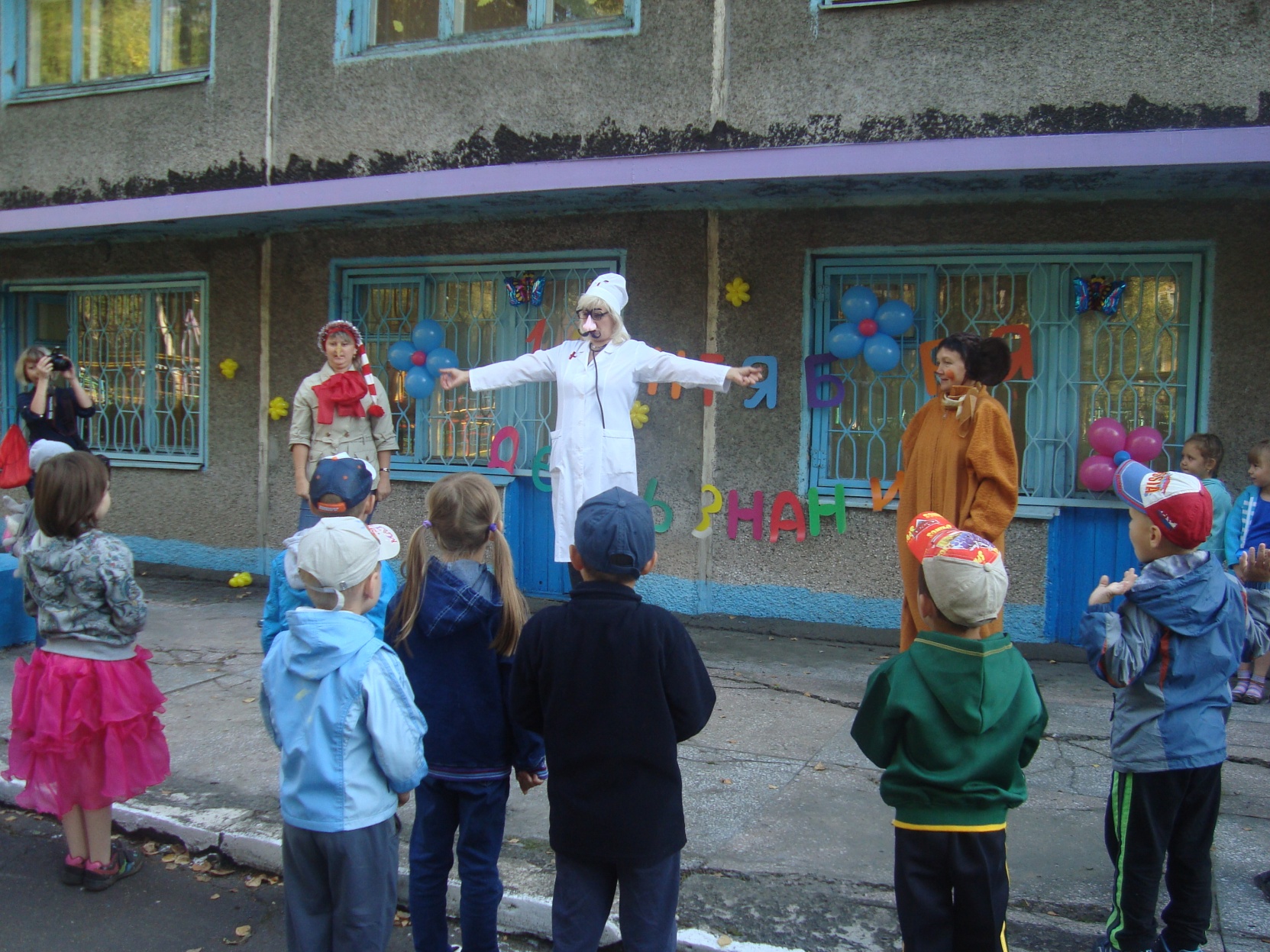 Ну что, ребятки! 
Готовы день начать с зарядки?
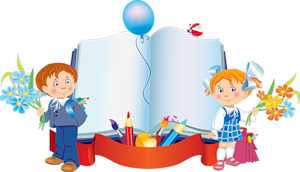 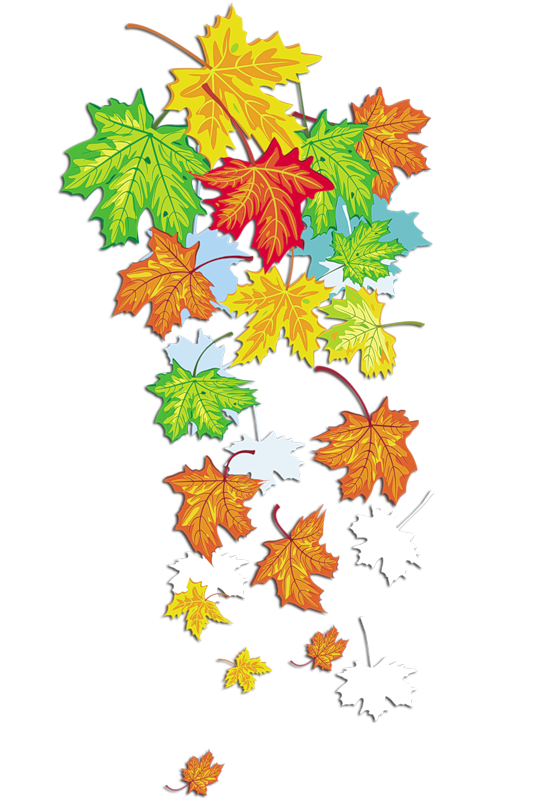 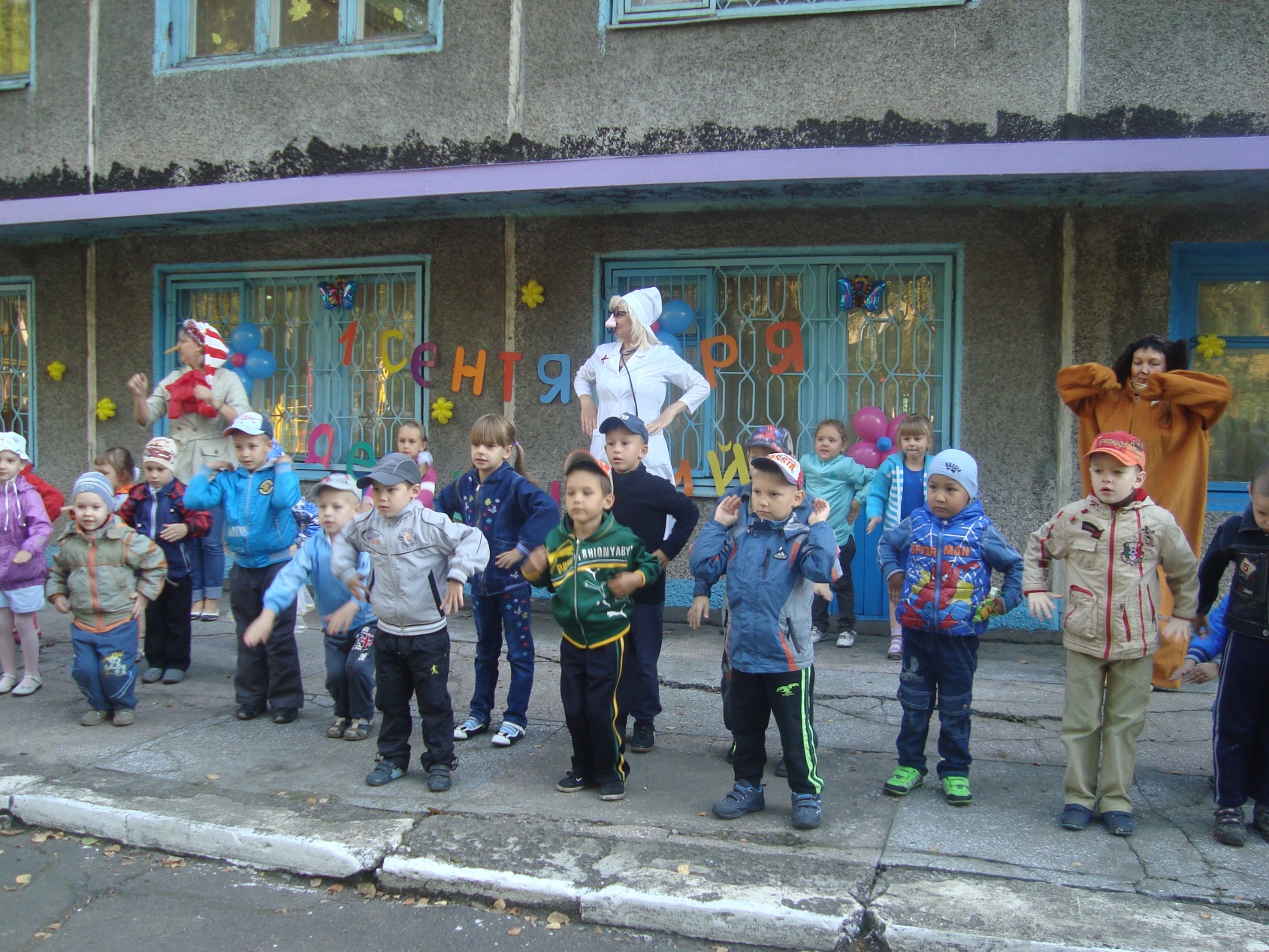 Пусть же музыка играет, 
Настроенье поднимает.
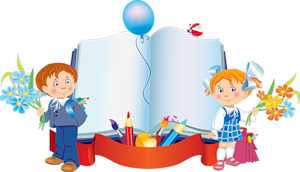 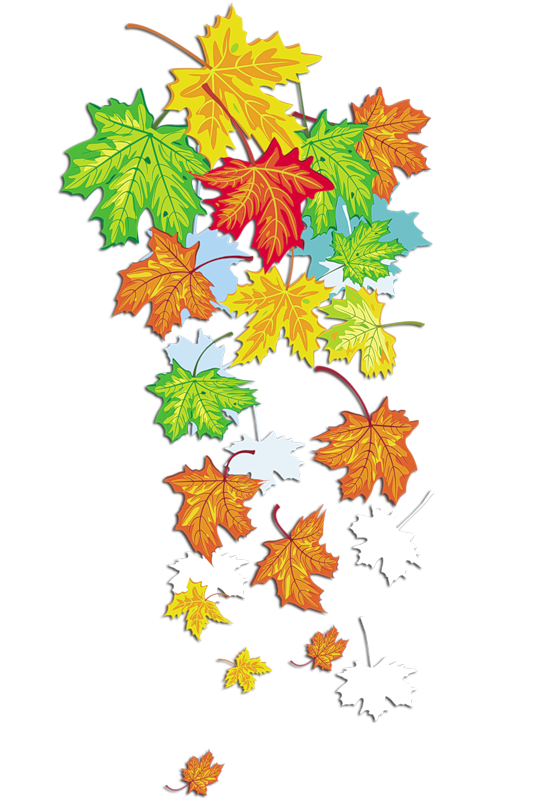 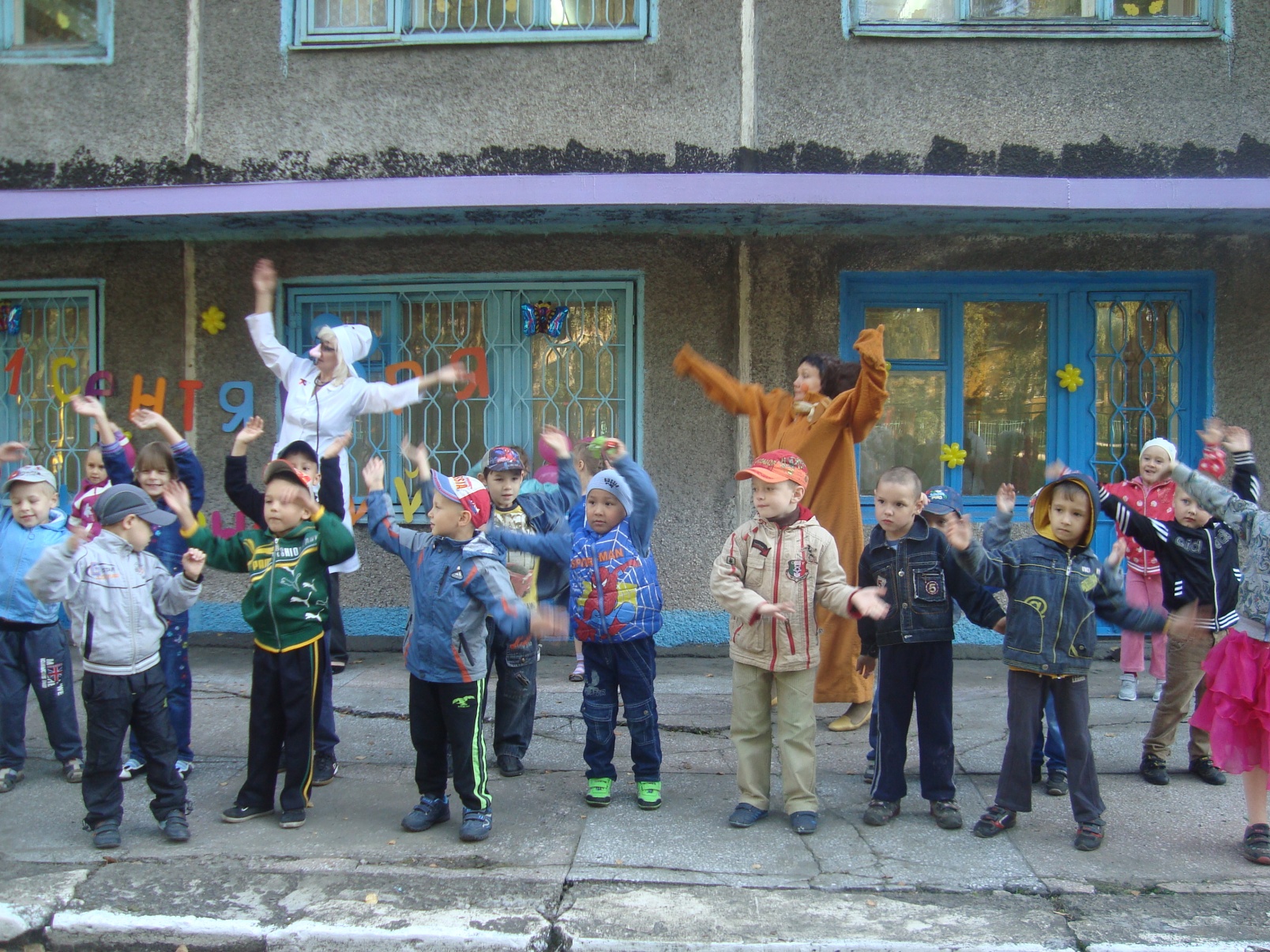 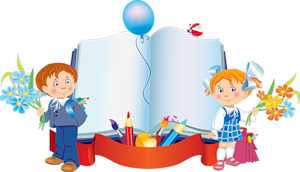 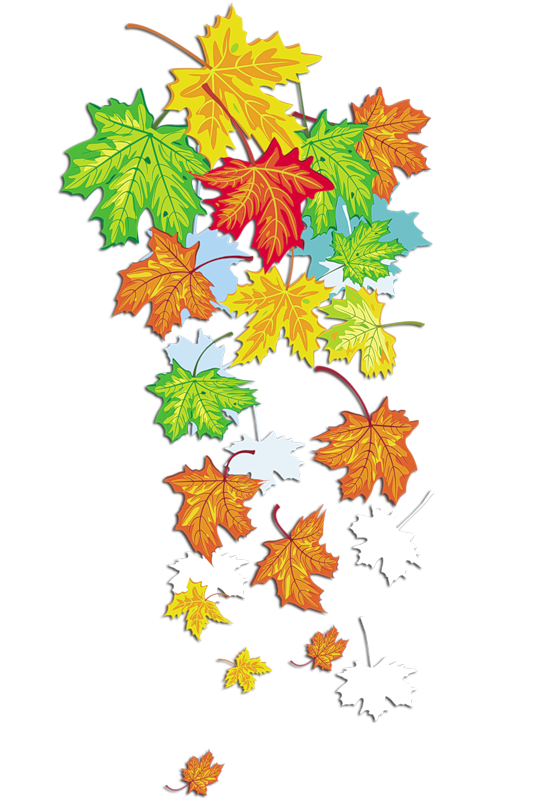 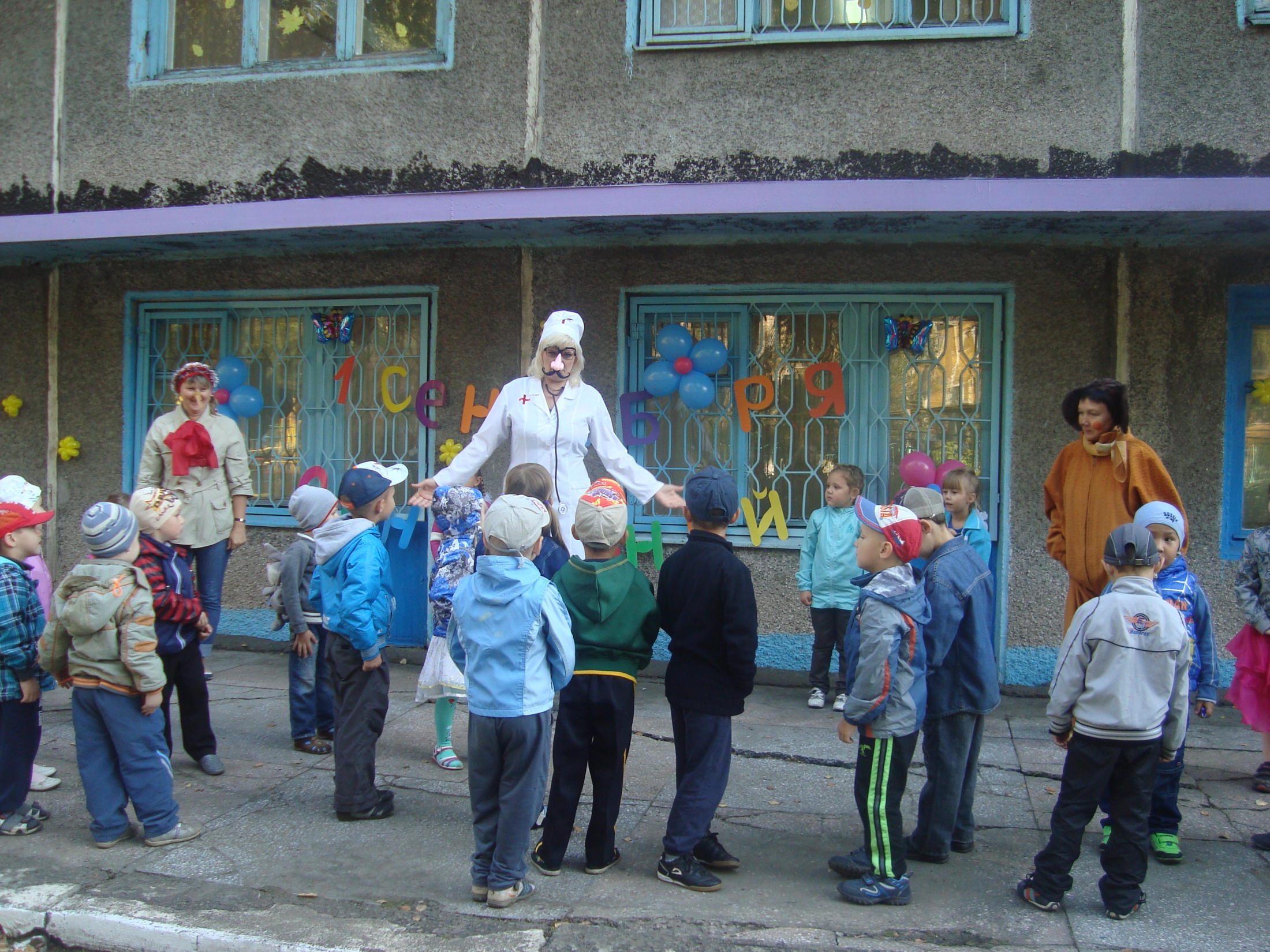 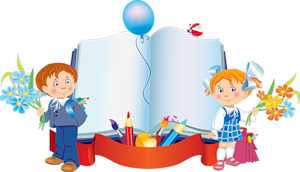 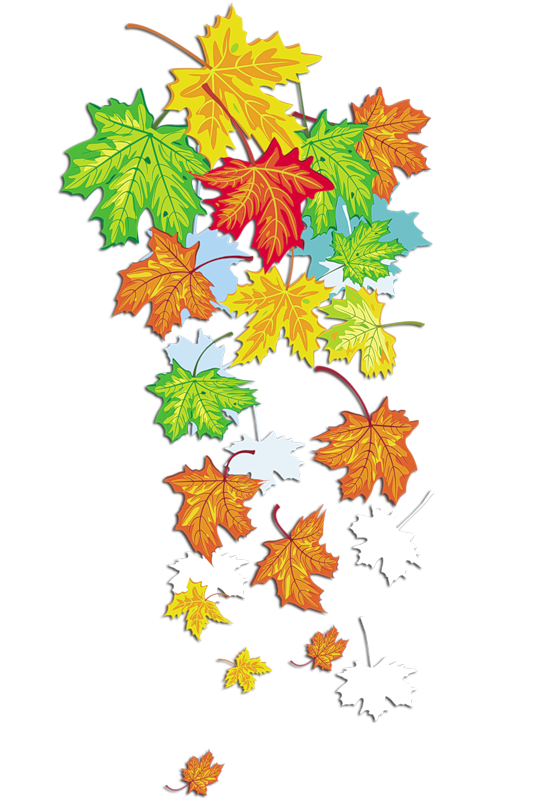 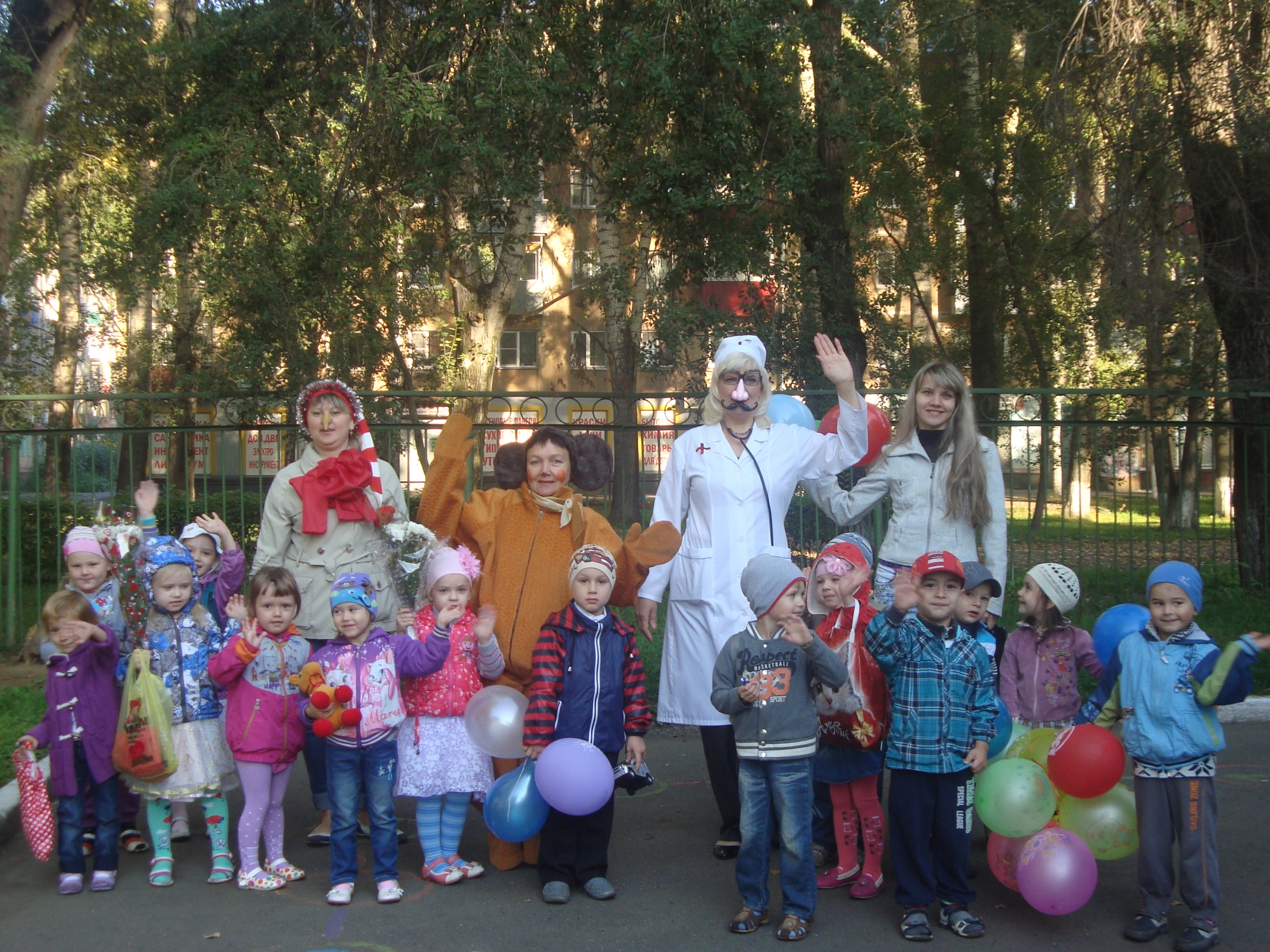 Пусть нам лета жаль немного, 
Мы грустить не будем зря. 
Здравствуй, к знаниям дорога! 
Здравствуй, праздник сентября!
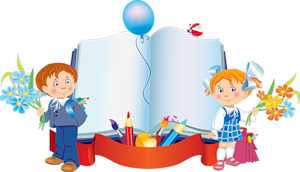